স্বাগতম
পরিচিতি
নামঃ জুবাইদা গুলশান আরা  ।
প্রভাষকঃ ইসলামের ইতিহাস ও সংস্কৃতি ।
 আব্দুল ওয়াহাব ডিগ্রী কলেজ ।
বিষয়ঃ ইসলামের ইতিহাস ও সংস্কৃতি ।
Email: Jubaidagulshanara
                 @gamil.com
 মোবাইল নম্বরঃ ০১৭১৭১৯৩৯৬৮
বিষয় পরিচিতি
ইসলামের ইতিহাস ও  সংস্কৃতিশ্রেণীঃএকাদশঅধ্যায়ঃতৃতীয় (দ্বিতীয় পত্র) সময়ঃ৪৫ মিনিট
পূর্ব জ্ঞান যাচাই
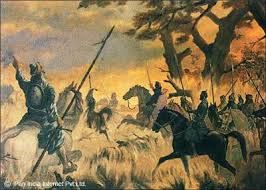 পাঠের শিখনফল  ১)সম্রাট বাবর কে বলতে পারবে ।  ২)পানিপথের যুদ্ধ সম্পর্কে বর্ণনা করতে পারবে ।   ৩)পানিপথের যুদ্ধের কারণ ব্যখ্যা  পারবে ।  ৪)পানিপথের যুদ্ধের ফলাফল বিশ্লেষণ করতে পারবে ।
পাঠ পরিচিতি   পানি পথের প্রথম যুদ্ধ
১নং শিখনফলের আলোকে, সম্রাট বাবর কে ছিলেন তা বলতে পারবে ।
সম্রাট বাবর ছিলেন মুঘল সাম্রাজ্যের প্রতিষ্ঠাতা।
  তিনি ১৪৮৩ সালের ১৪ই ফেব্রুয়ারি তুর্কিস্তানের ফারগানায় জন্মগ্রহণ করেন। তার বংশীয় নাম বাবর, যার অর্থ সিংহ। তার পিতার নাম সুলতান উমর শেখ মির্জা এবং মাতার নাম কুতলুঘ নিগার খানম। বাবর মায়ের দিক হতে চেঙ্গিস খান এবং বাবার দিক  থেকে তৈমুর লঙ্গের বংশধর ছিলেন।
২য় শিখনফলের আলোকে, পানিপথের প্রথম যুদ্ধ সম্পর্কে বর্ণনা করতে পারবে।
পানিপথের প্রথম যুদ্ধ (২১এপ্রিল ১৫২৬ খ্রিষ্টাব্দ) 
 এই যুদ্ধে বাবরের সেনাবাহিনীতে মাত্র ১২,০০০ সৈন্য ছিল। অপরদিকে, ইব্রাহীম লোদীর ১লক্ষ সৈন্য এবং ১০০ হাতি ছিল।
দিল্লির নিকটবর্তী পানিপথ নামক একটি গ্রাম ছিল। এই গ্রামে উভয় দলের সংঘর্ষ হতে থাকে।এই যুদ্ধে বাবর কামান ব্যবহার করেন। এভাবে অনবরত ৭ থেকে ৮ দিন বিক্ষিপ্তভাবে যুদ্ধ চলতে থাকে। এই যুদ্ধে ইব্রাহীম লোদী নিহত হন।
মূলত, দিল্লির সুলতানের ১৫ বা ১৬ হাজার সৈন্য যুদ্ধক্ষেত্রে মারা যান। ২৭ এ এপ্রিল দিল্লির মসজিদে জহিরউদ্দিন মুহাম্মদ বাবরের নামে জুমার খোতবা পাঠ করা হয়। এভাবে বাবর দিল্লি ও আগ্রা দখল করে ভারতে মুঘল সাম্রাজ্যের ভিত্তি স্থাপন করেন।